Community Based Irrigation Project
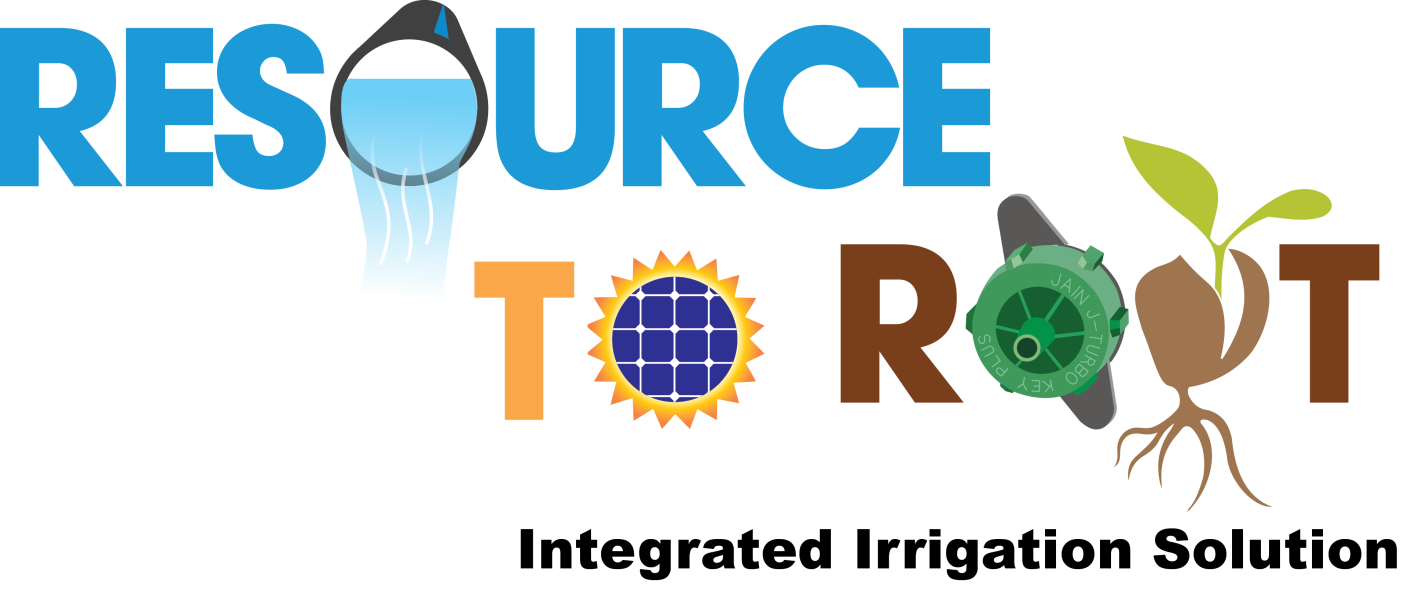 31 st May 2023
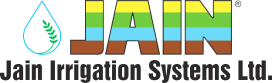 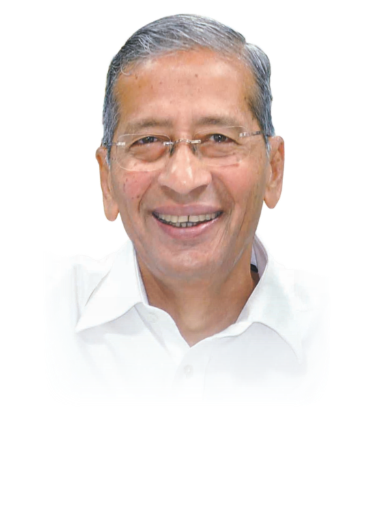 “Leave this worldbetter than you found it.”
Bhavarlal H. Jain
Founder
1937-2016
One man's desire to improve the lot of his fellow men, spearheaded a revolution in sustainable agriculture that has transformed the lives of millions of farmers, associates, stake holders and the society around the world.
Every business of Jains, ensures that it creates shared value, nurtures the environment and contributes significantly to the water and food security of the world.
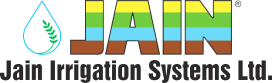 Small Ideas. Big Revolutions.®
www.jains.com
Features of  R to R
Integration of following components is referred as  R To R
Development of Water Source
Construction of necessary Civil works 
Conveyance of water from source through closed piping up to farm gate
On farm Irrigation through Micro Irrigation
Pumping Machinery & Power (Electrical / Solar) network
Automation System to monitor & operate the scheme
Maintenance of the project
Training & capacity building of beneficiaries through WUAs
Development of Market Linkages
Few options of  R To R
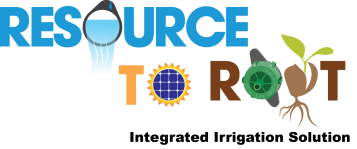 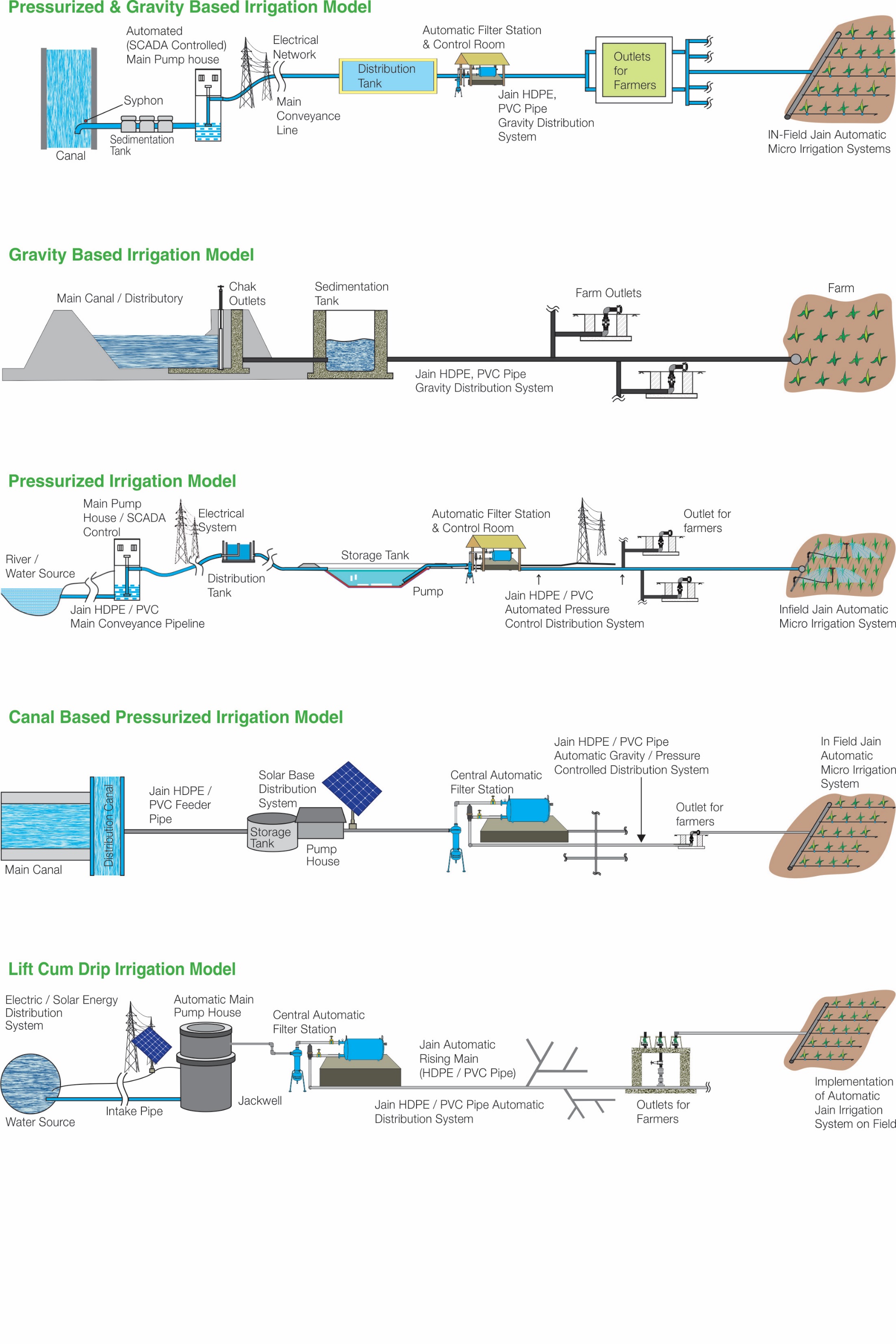 Few options of Jain Integrated Irrigation Solutions (JIIS)
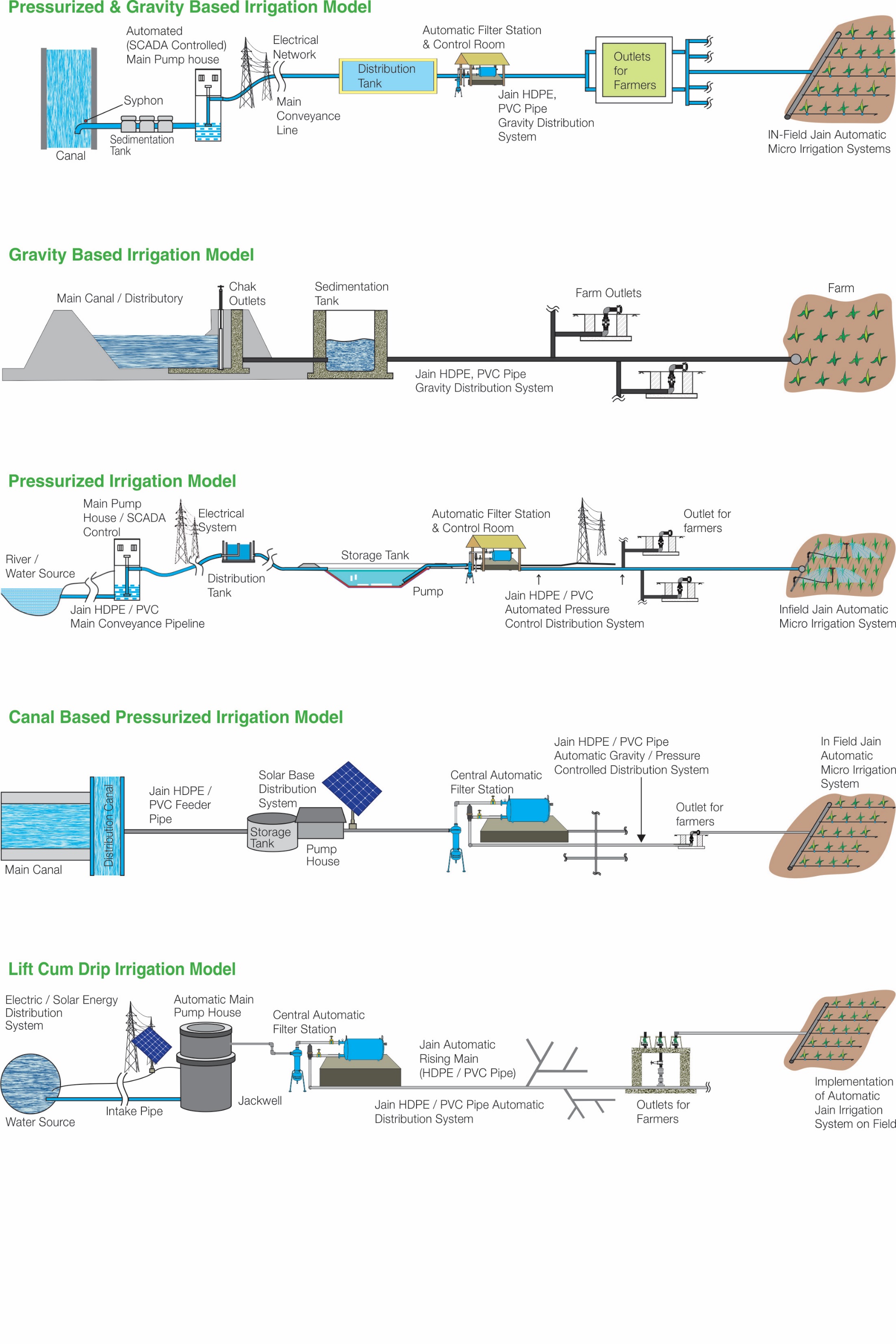 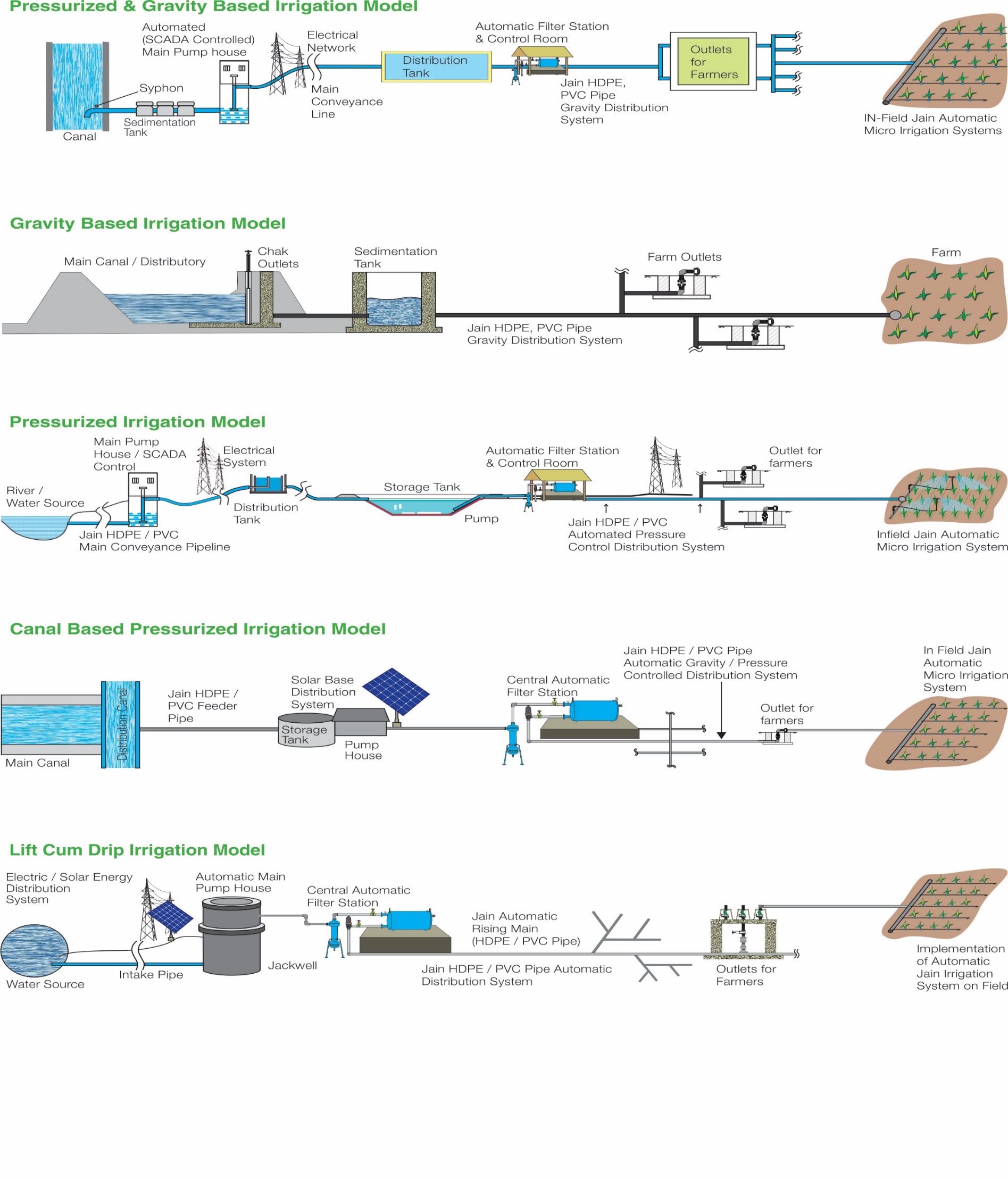 R To R – Challenges and Solutions
R To R – Challenges and Solutions
R To R – Challenges and Solutions
R To R – A Path breaking Solution
Investigation and Survey
Engineering Design
Material Supply
Execution
Operation and Maintenance
Training and Capacity Building
Handing Over
Extension and R & D support
Monitoring and Evaluation
R To R - Methodology
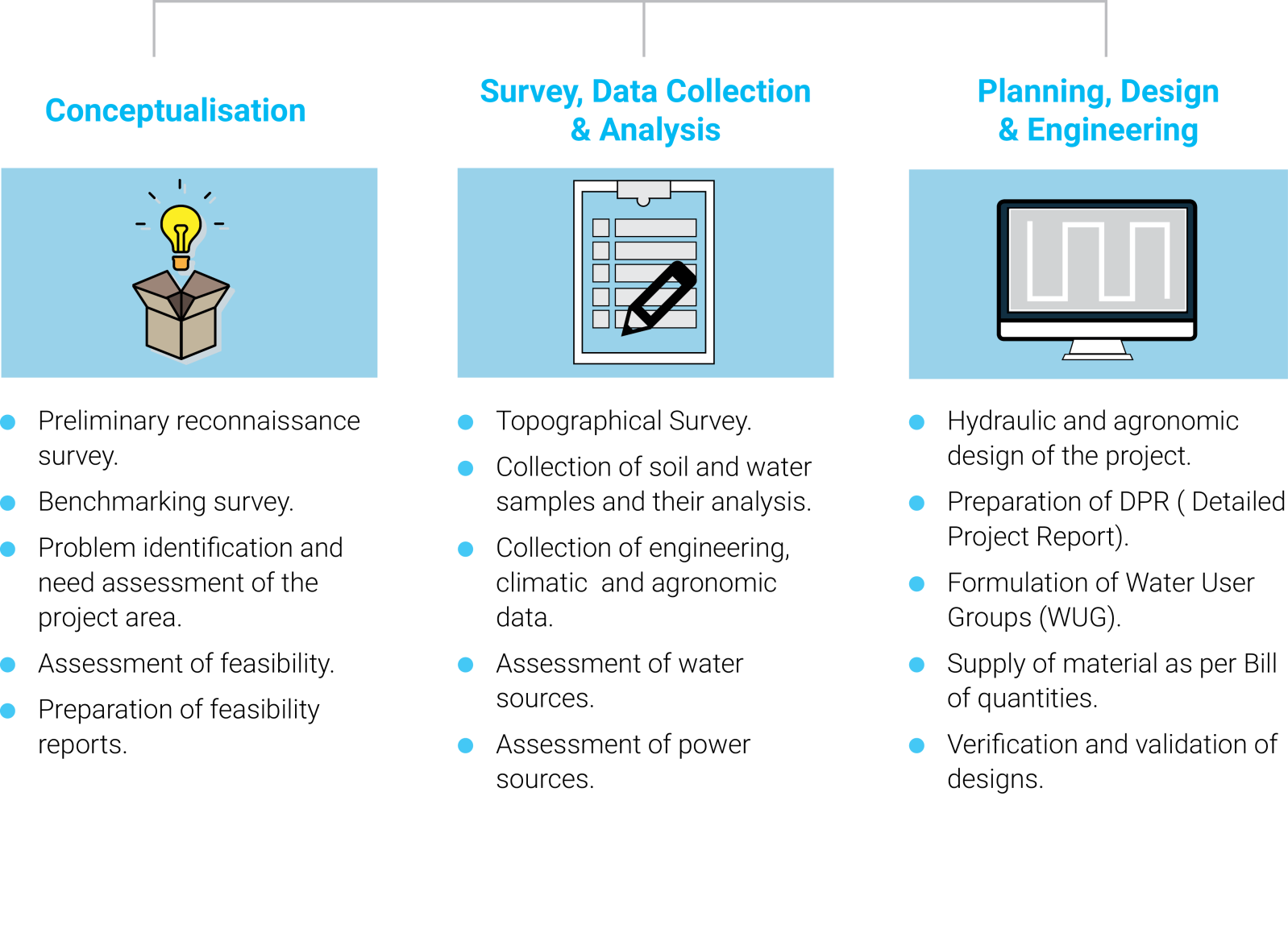 R To R - Methodology
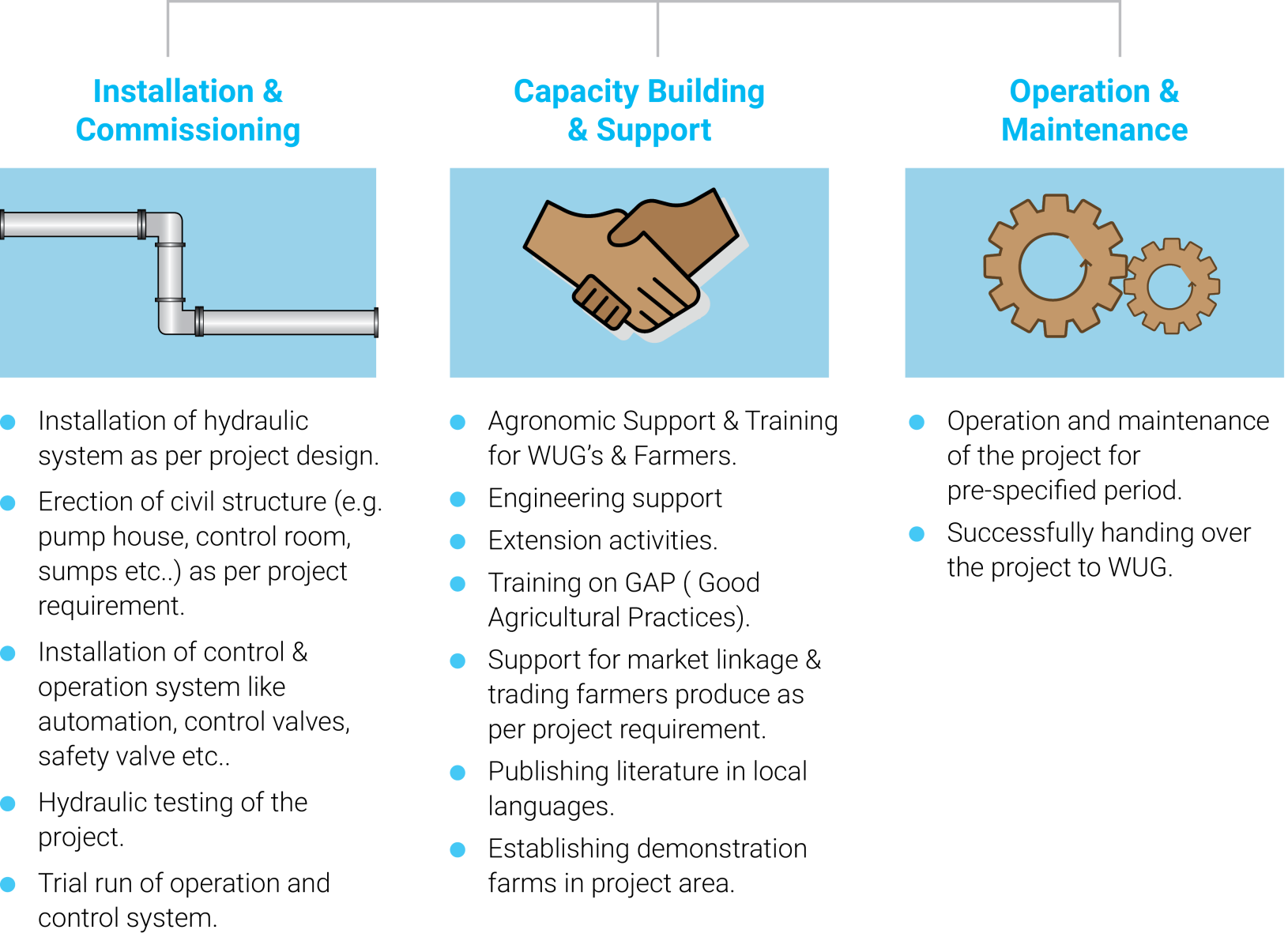 Water Losses in  Different Irrigation methods
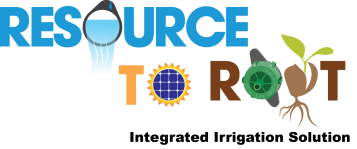 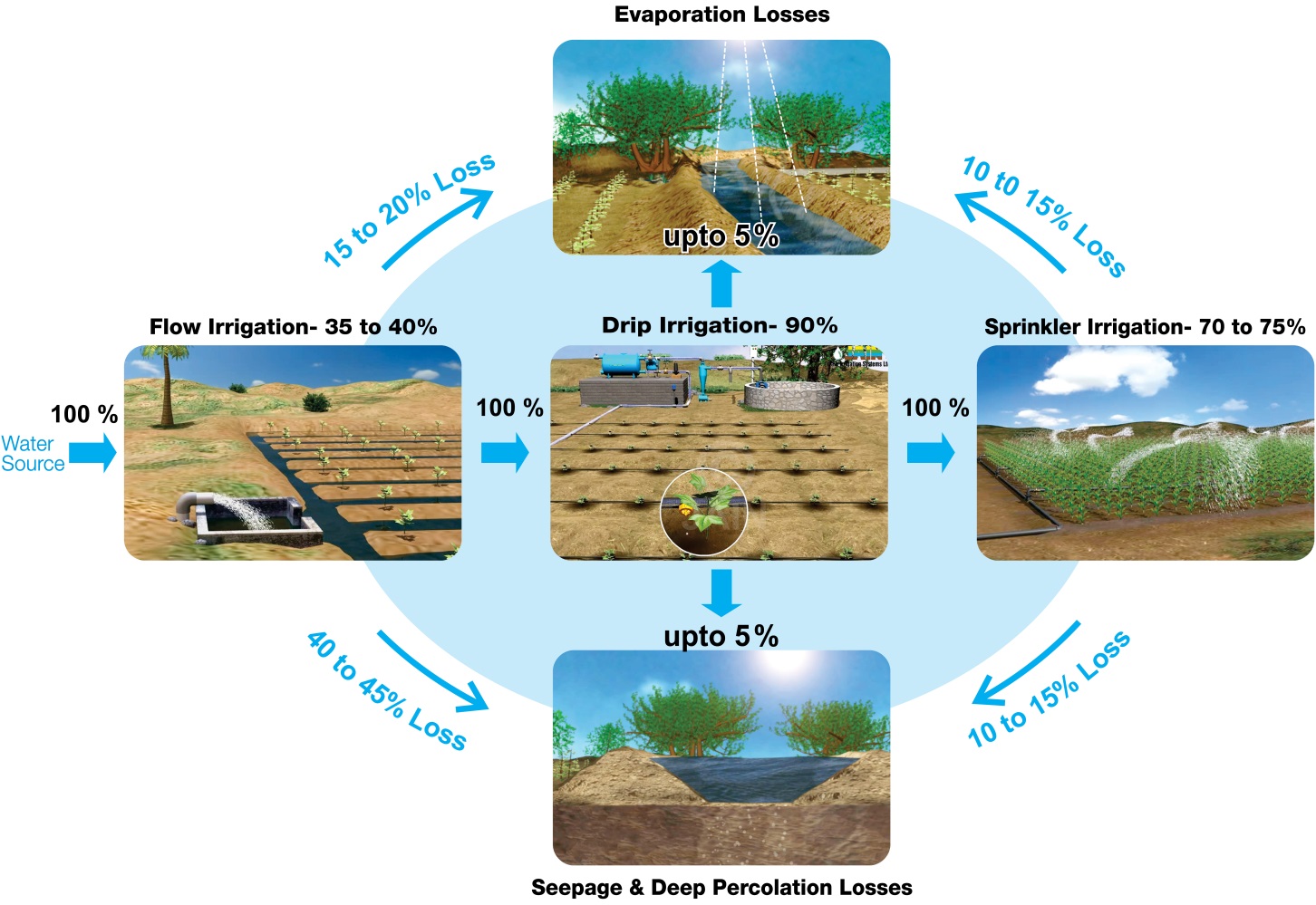 Technology for Efficiency Improvement
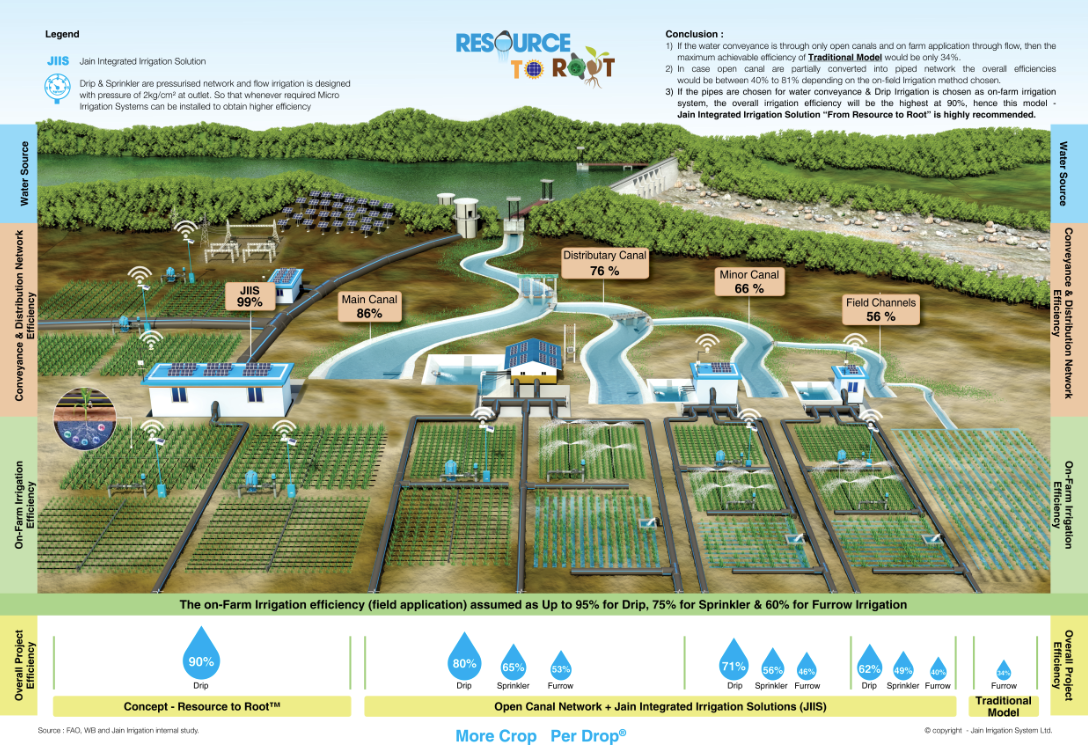 Concept - Resource to Root™ -
Ensures  Higher Water Productivity & Efficiency
Irrigation Efficiency 
- Storage efficiency, 
- Conveyance efficiency and 
- Field application efficiency. 
Overall project efficiency is a multiplication of all these efficiencies.
For calculation purposes following overall project  efficiencies may be  adopted
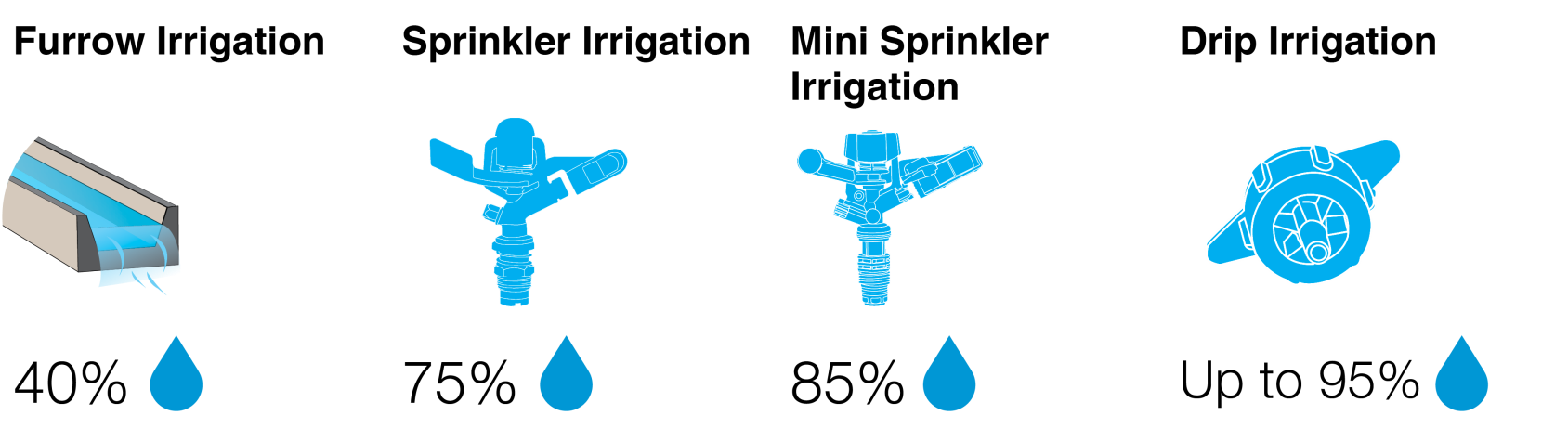 Concept - Resource to Root™ -
Ensures  Higher Water Productivity & Efficiency
Crop/Land Productivity
Water Productivity
Energy Productivity
Value Creation
Life Cycle Analysis
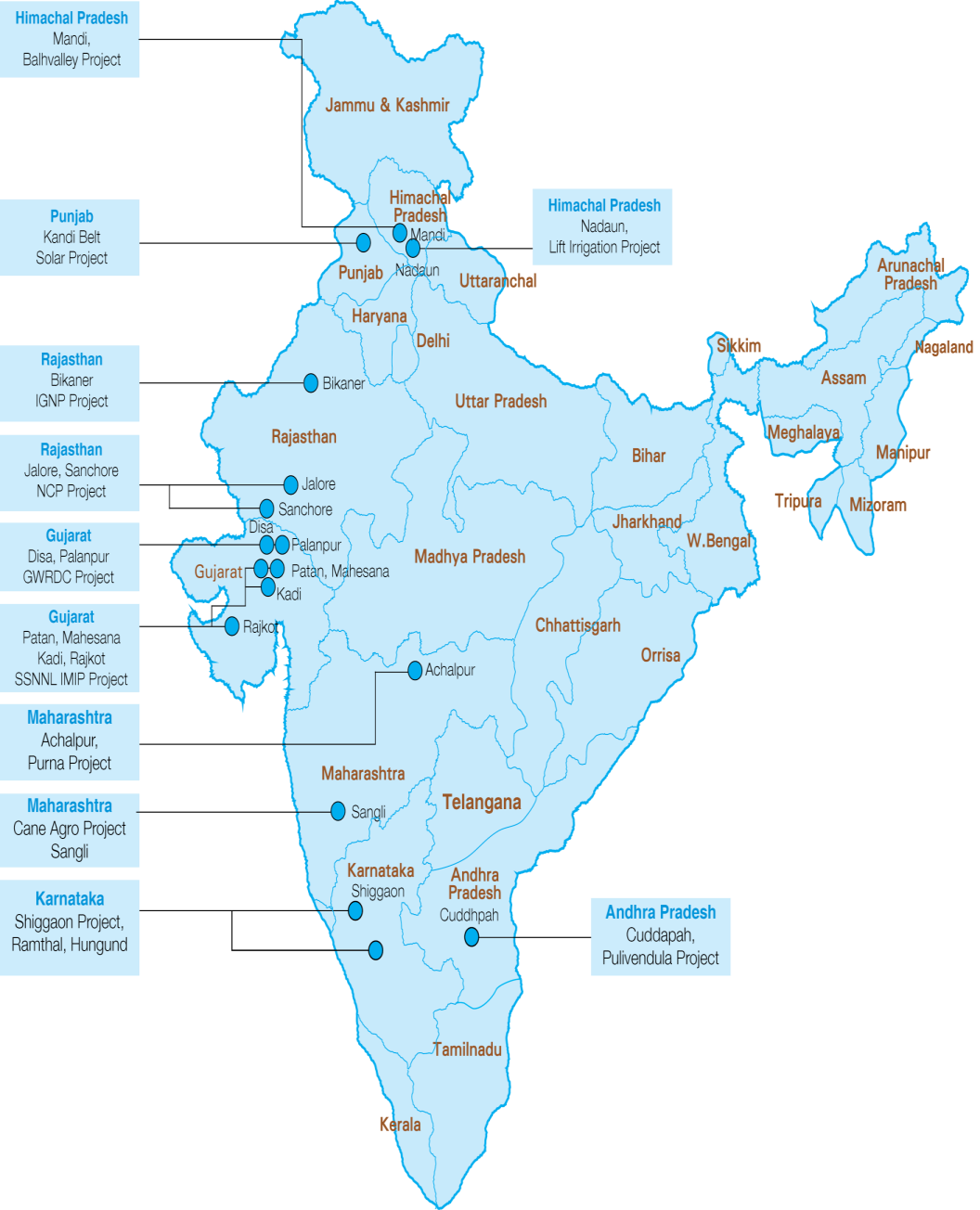 R to R-India Scenario
16
References
FAO Manual
Guidelines for improving Water Use Efficiency in Irrigation, Domestic and Industrial sector, by CWC, New Delhi
Ministry of Water Resources, Government of India
Narayanmurthy’s research papers
Das, Anup., Mudra, G, C.,  Patel, D, P., 2009. Technological Options for Improving Nutrient and Water Use Efficiency
Strategies to Improve Water Use Efficiency, 2016. http://extension.psu.edu/plants/crops/news/2016/07/strategies-to-improve-water-use-efficiency , accessed on 5th Oct, 2016
17
Ramthal Project ( East Side) GeneralConceptualized in 2014, it is one of the world’s largest fully automated lift and drip systems; 
DBOT with hybrid annuity model
Project Scope: Lift + drip system construction & O&M; farmer training

Project Size: Rs 384 Cr 

Area: 12300 hectares
Private Sector Participation: With Jain and Agribusiness offtake 
Payment Structure – DBOT with hybrid annuity:
Payment Terms : 70% upon completion of civil works; 30% over 5-year period
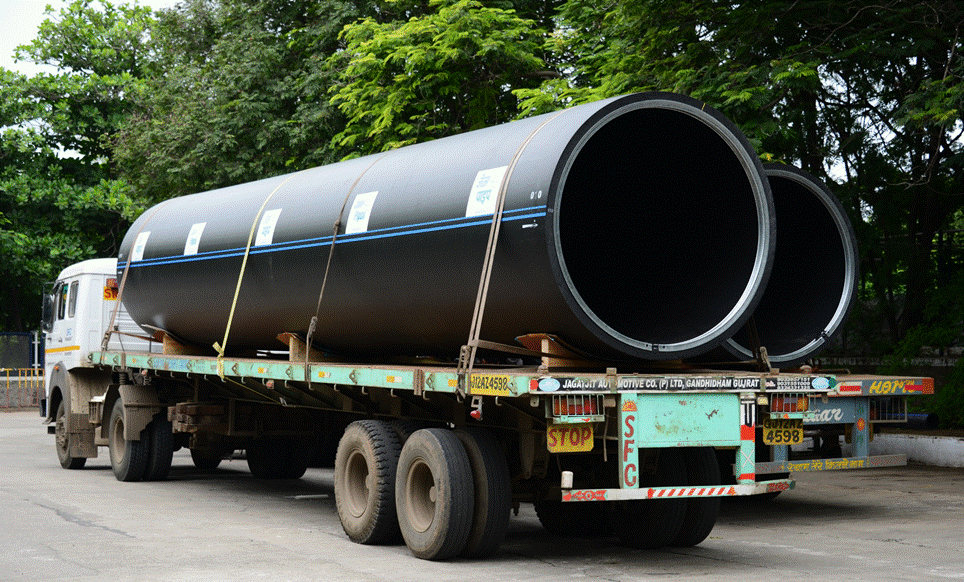 Thank You
Details of Projects Executed
Details of Projects Executed
Lift cum Drip Projects executed by Jain Irrigation in Maharashtra
Lift cum Drip Projects executed by Jain Irrigation in Maharashtra
Benefits of Resource to Root™
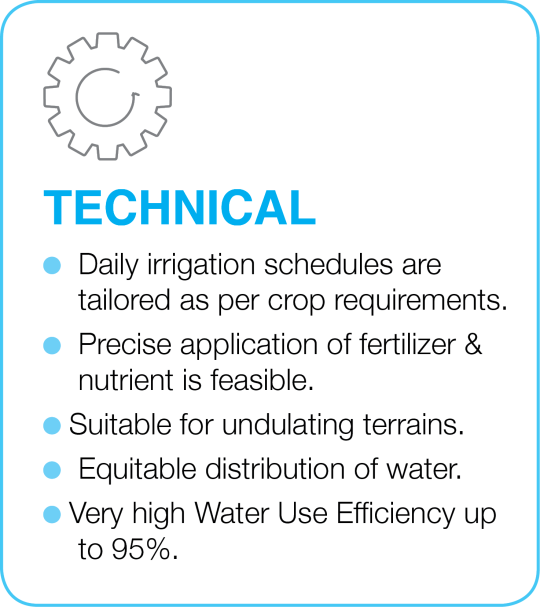 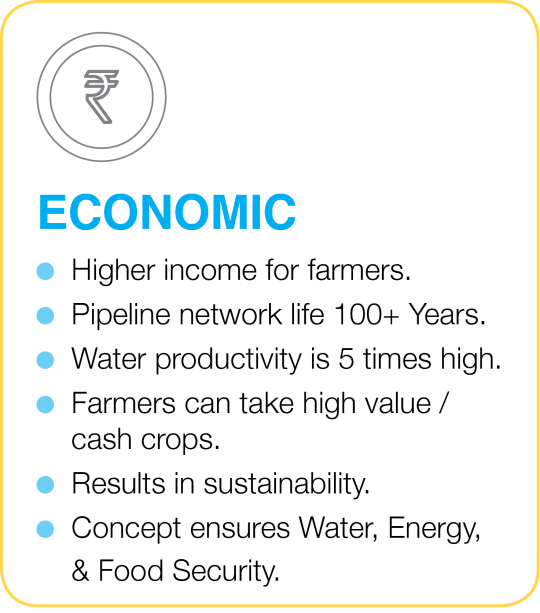 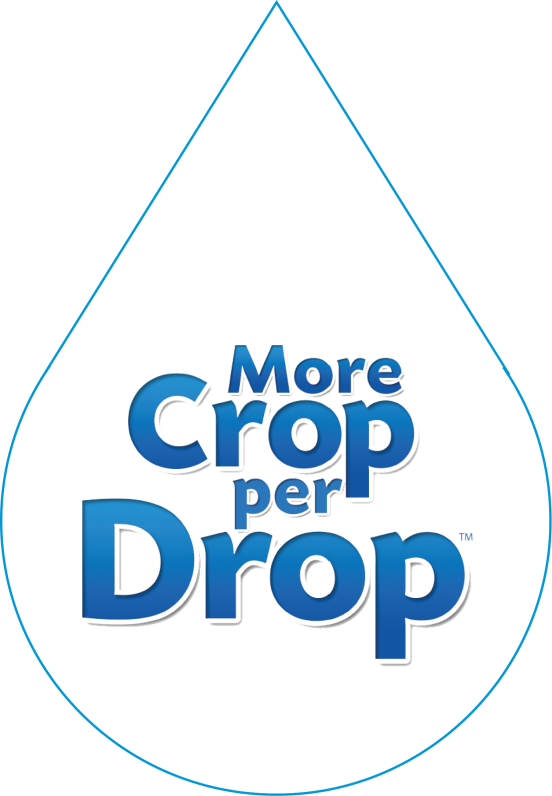 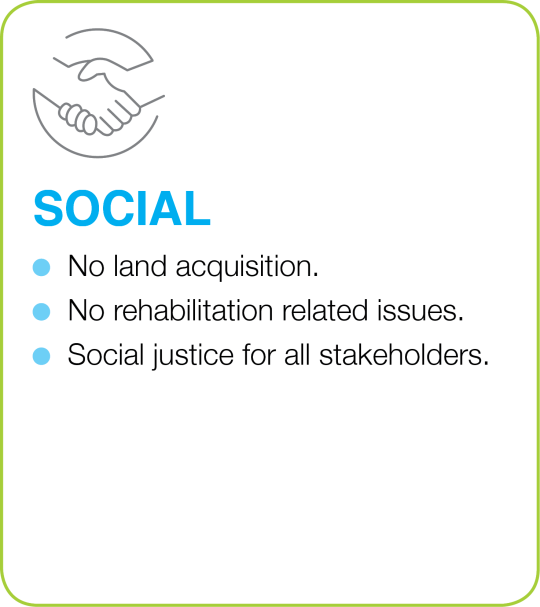 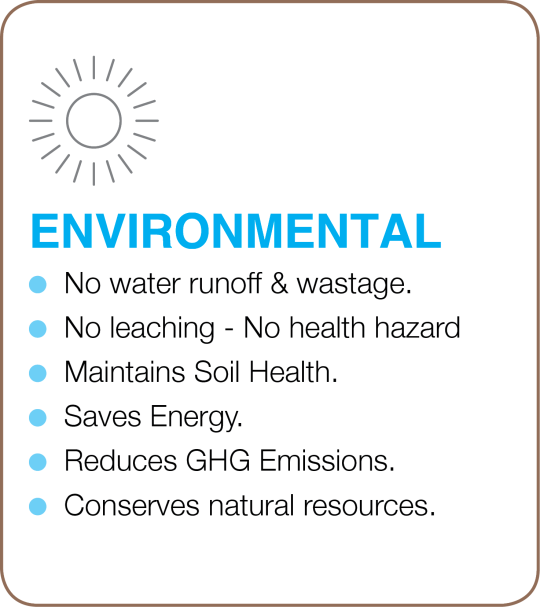 Way Forward ….
The objectives and performance parameters should be made clear at project planning stage itself. To bring sustainability to the project following parameters should be considered at the time of biding.
	a)	Irrigation Efficiency		b)  Crop Productivity
	c)	Water Use Efficiency 		d) Energy Productivity
	e)	Value Creation
Irrigation project should not be merely seen as water distribution system or creation of water distribution network. It should be planned as integrated agricultural irrigation project having last mile connectivity. In short approach should be “From Resource to Root”
Considering the unmatched sustainable benefits, ONLY Integrated Micro Irrigation Projects ( i.e Model 1 in the picture with Drip Irrigation having 90% Overall efficiency) should be undertaken.
Adoption of On – farm drip/sprinkler irrigation is a MUST and should be integral part of the project. Flood irrigation should never be allowed.